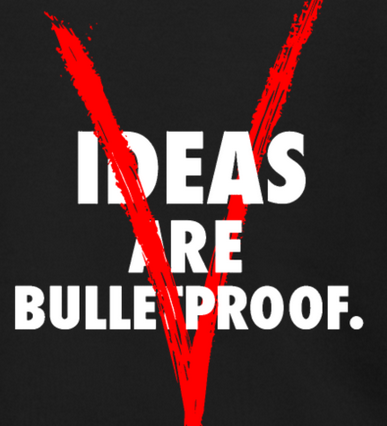 What your said in the last Assignment
Some are Worried many are not
The World of Convenience
It is more important for my generation to understand what is going on in the immediate circle than know world events
Every time that I think about pervasive computing, I think about the movie Wall-E and how close we are to achieving this gluttonous, lazy society, and how easy this transition would be since people would be too distracted by apps and narcissistic tendencies to notice.
More Wall-E
The clearest existing example regarding the consequences of pervasive computing and convenience is the way humans are portrayed in Pixar’s Wall-E. In the film, humans are portrayed as having everything in the world taken care of for them by machines through pervasive computing. In the world of Wall-E, walking is no longer necessary for humans, people simply sit in hovering, mobile chairs with displays in front of them that they use to communicate with their peers. Whenever they are hungry whatever food item they want flies in and lands right in front of them.
Overdosing
The results from this assignment were shocking—I estimated that 50% of my 72 hours were spent engaged in some sort of Internet related activity. A main factor to this was that nearly all “filler” time I had between anything like classes was spent mindlessly surfing my phone. This included approximately a total of 10 hours on social media, such as Facebook and Bleacher Report, which is a sports media site built upon leveraging social networking. I seemed compelled to check what my peers were posting online or what news was going on with my favorite sports teams and players. The social experience that these apps provide is addicting, and especially so when notifications are set, enticing the consumer to come back for more. I even spent an additional 3 hours last week advertising for a new start-up social media app called “Crüe”.
Overdosing
Is this really a good analogy?
History shows that technological advancements in agriculture led to progress in the sciences and arts by reducing the labor force required to feed the entire population, thereby allowing the allocation of human power to other endeavors. Pervasive internet services should therefore follow this trend, and result in even greater progress for society
Note:  It becomes important here how to define progress.  Maybe these guys are on to something:   

https://www.youtube.com/watch?v=Ex_9YmPhTfA
Some Predictions Made
On top of that, few schools (excluding colleges and universities) offer classes or make an attempt towards catering a student’s career interests until they are already at an age where they could be starting their career. Interactive educational programs and systems could allow students to learn in a way that is more helpful than listening to someone lecture to you for hours each day, and it could offer classes that are relevant to a student’s interests
One major thing that I expect to see in the future is controlling electronics with your thoughts. This technology is in its early stages of development but I would expect brain controlled electronics to be common sometime in my lifetime. This would probably be done with some sort of brain activity sensor which would be implanted in one’s body, and it would basically allow us to take all speech controlled electronics and make them controllable by thought.
I believe that they are net evils because the ultimate privacy of consumers and customers is completely obliterated. These two aspects working hand in hand is what the makers of Googlezon predicted. The Internet merely becomes an inanimate object that follows and studies its users so closely, that it becomes an entity that knows the user better than the user knows his or her self.
This means that people will have to pay more as access to technology comes to be expected. This will have bad consequences for those that already live paycheck to paycheck as they may not be able to afford the up to date technology. Additionally, as pervasive computing becomes more prevalent, jobs that would traditionally go to the lower class will go to computers. This has already largely happened in manufacturing jobs, and it is starting to happen in the service industry as well. This will lead to greater unemployment among those that don’t have specialize job training. Basically, this means that people will be further disadvantaged.
As technology becomes lighter, faster, smaller, and more pervasive, people will continue to be awed by its wonder. There are certainly opportunities to make pervasive computing a net good to society: people can use it to improve networking, artificial intelligence, national security, human health, and more. Realistically, though, this will not be the case. The rise of privacy intrusion and virtual communities indicates that people want to go wireless yet fail to realize that the government takes advantage of their ignorance. Society’s dependence on pervasive computing will continue to grow, but the prospect of an Orwellian world is plausible.
As drone and cyber warfare tech continues to improve, the face of warfare will be dramatically changed as humans (at least those operating the tech), are farther removed from the scene of battle. This is perhaps one of the greatest moral questions facing the general public that consistently goes unaddressed. When the world can be patrolled without the potential for loss of life by one side, the moral and political calculus for use of force changes. How we deal with this is very much in question.